Szenzorfúzió, Multimodális Deep Learning
Dr. Szemenyei Márton
BME VIK IIT
Szenzorfúzió
Több szenzor kombinálása
Jobb mérések
Típusok:
Redundáns szenzorok
Kiegészítő szenzorok
Fúzió
Centralizált
Elosztott
Szenzorok
Tipikus:
RGB kamerák
Depth kamera
LIDAR
Multimodális: Többfajta szenzor modalitás fúziója
Kép+Szöveg
Kép+Hang
Hang+Szöveg
Mindhárom
Nehézség: Reprezentáció
Közös reprezentáció:
A több szenzor információját együtt kódoljuk el
Hasonló szenzoroknál jól működik (pl RGB+Depth)
Koordinált reprezentáció
Külön feature térben kódoljuk a külön szenzorokat
De: Valamilyen extra feltételt állítunk fel (pl.: Maximalizáljuk a korrelációt a reprezentációk között)
Fúzió
Hasonló modalitások
Egyszerű megoldások, pl átlagolás
Különböző modalitások
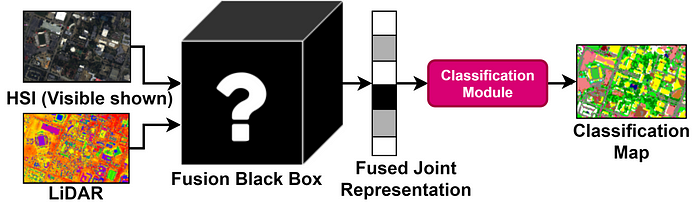 Fúzió
Hol fúnzionáljunk?
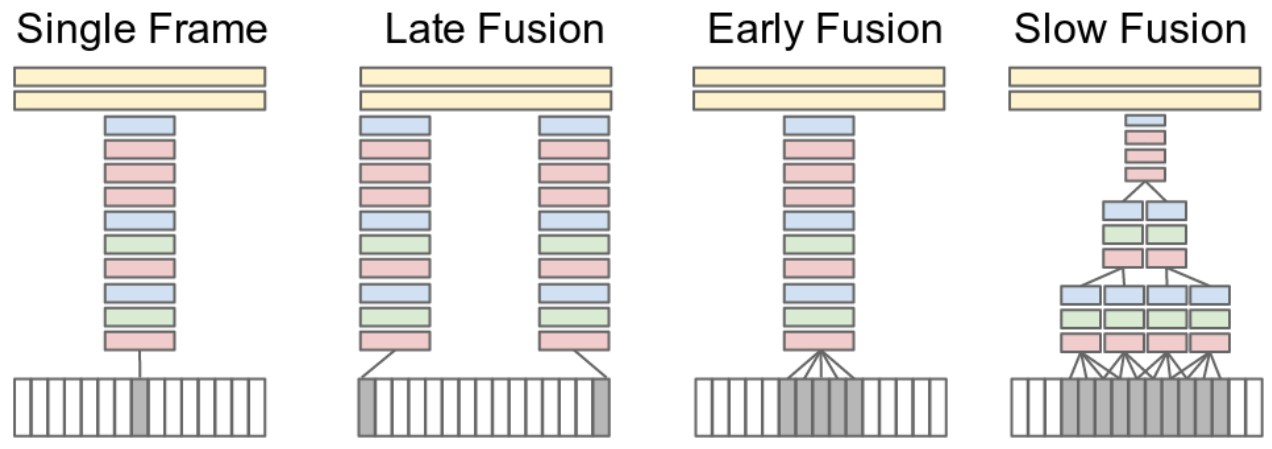 Fúzió: Depth
Relatíve egyszerű: 
4. csatorna
Normalizálás
Alignment
Missing Values
Szintetikus transfer learning
Fúzió: több nézet
View Pooling
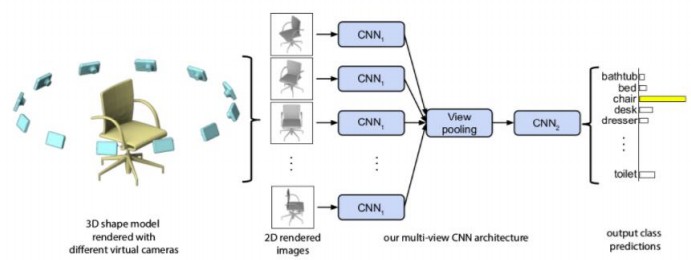 Fúzió : több nézet
Geometriai Átlagolás
Gyakorlatilag Ray tracing ötlete
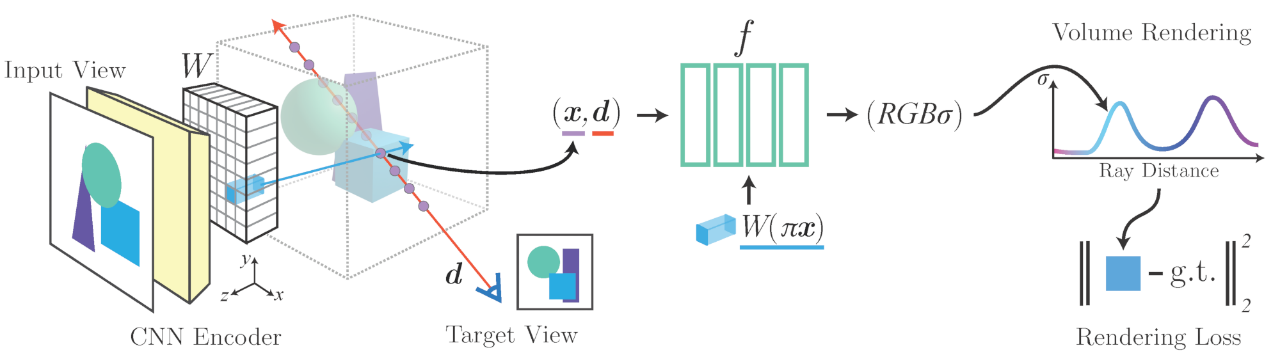 Fúzió : több nézet
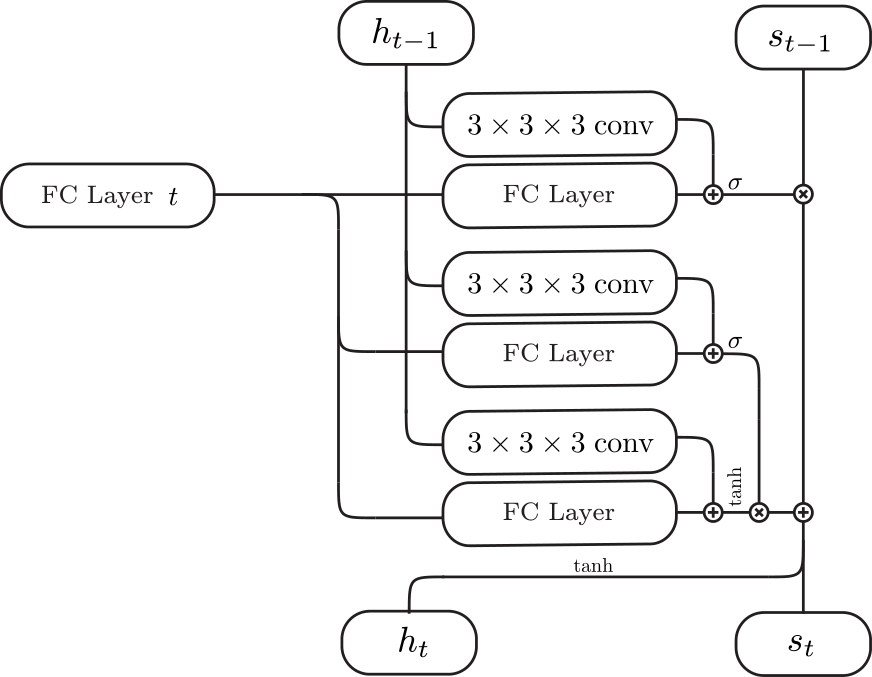 3D LSTM: Geometria figyelembevétele
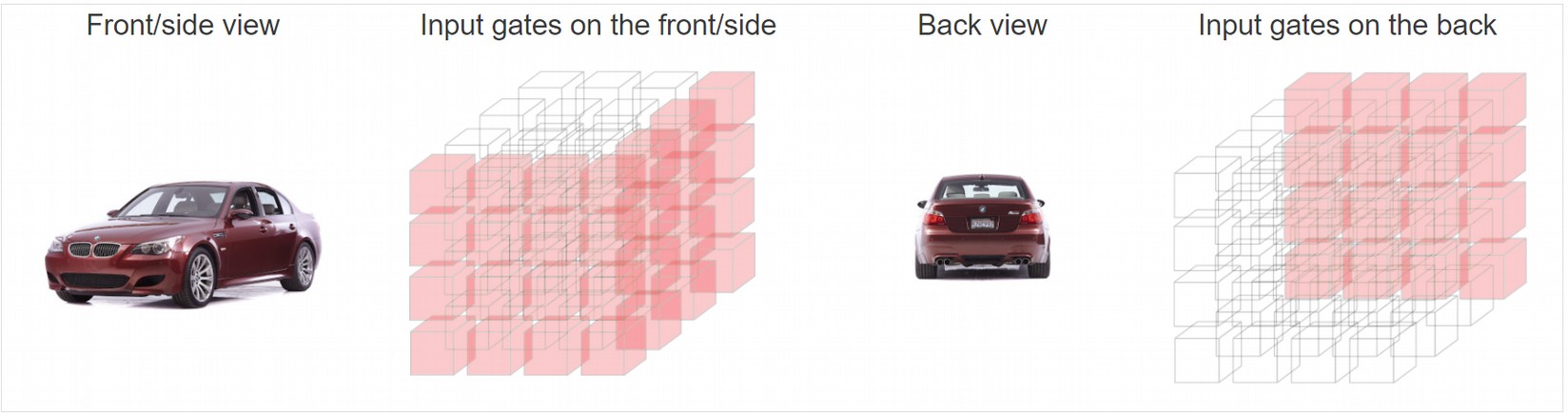 Fúzió : több nézet
Keresztkorreláció
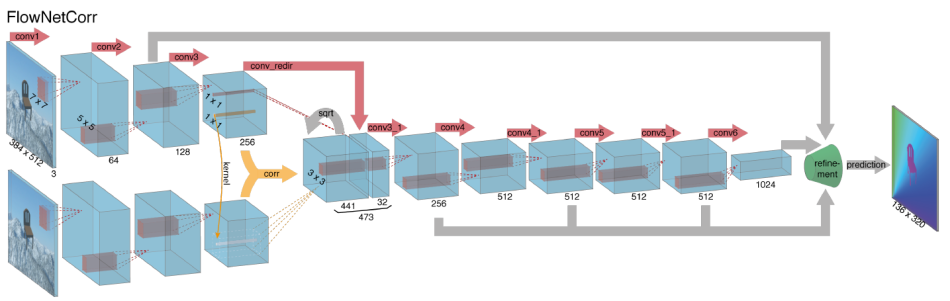 Fúzió: Sztereo
RAFT-Stereo
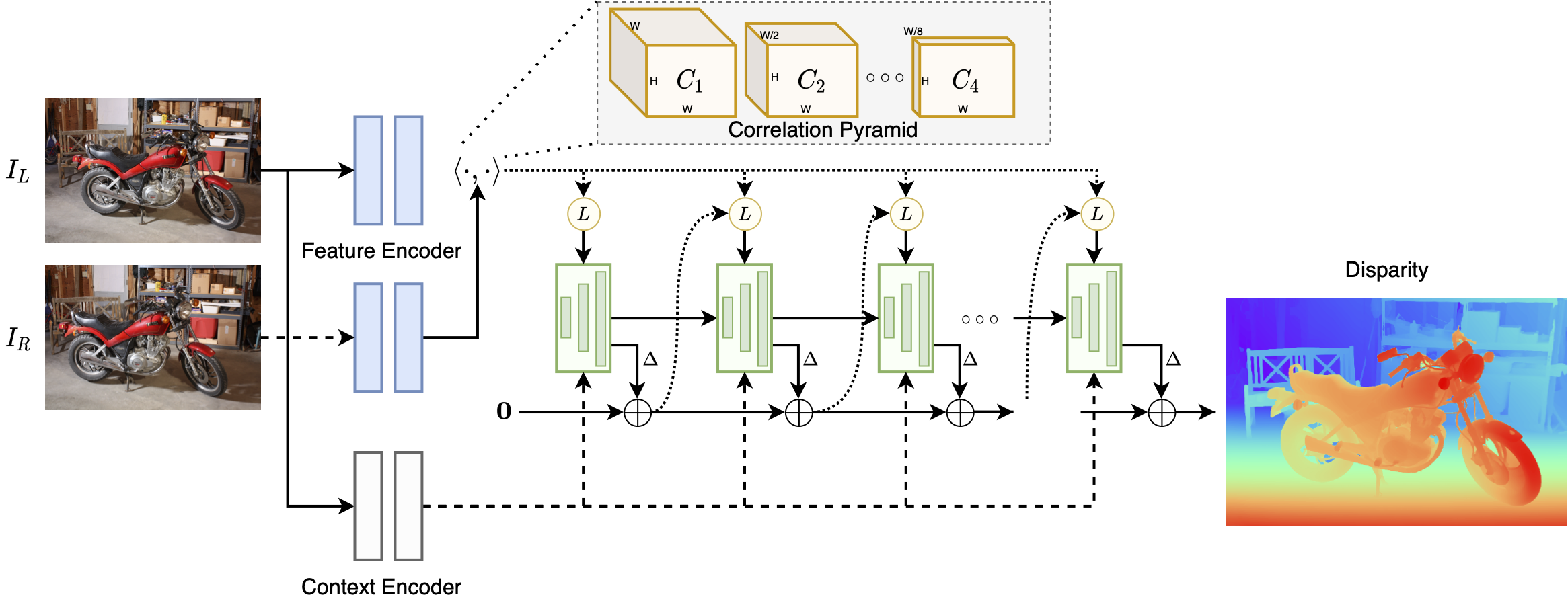 Fúzió: Lidar
3D Pontfelfő
Problémás
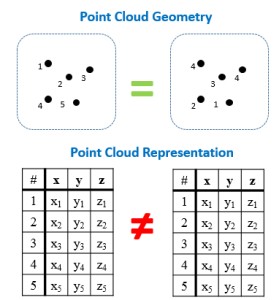 Fúzió: LIDAR
Megoldás 1:
LIDAR valójában egy 2D depth kép
Gond: Más a látószög és a képarány
De: Korreláció működik így is
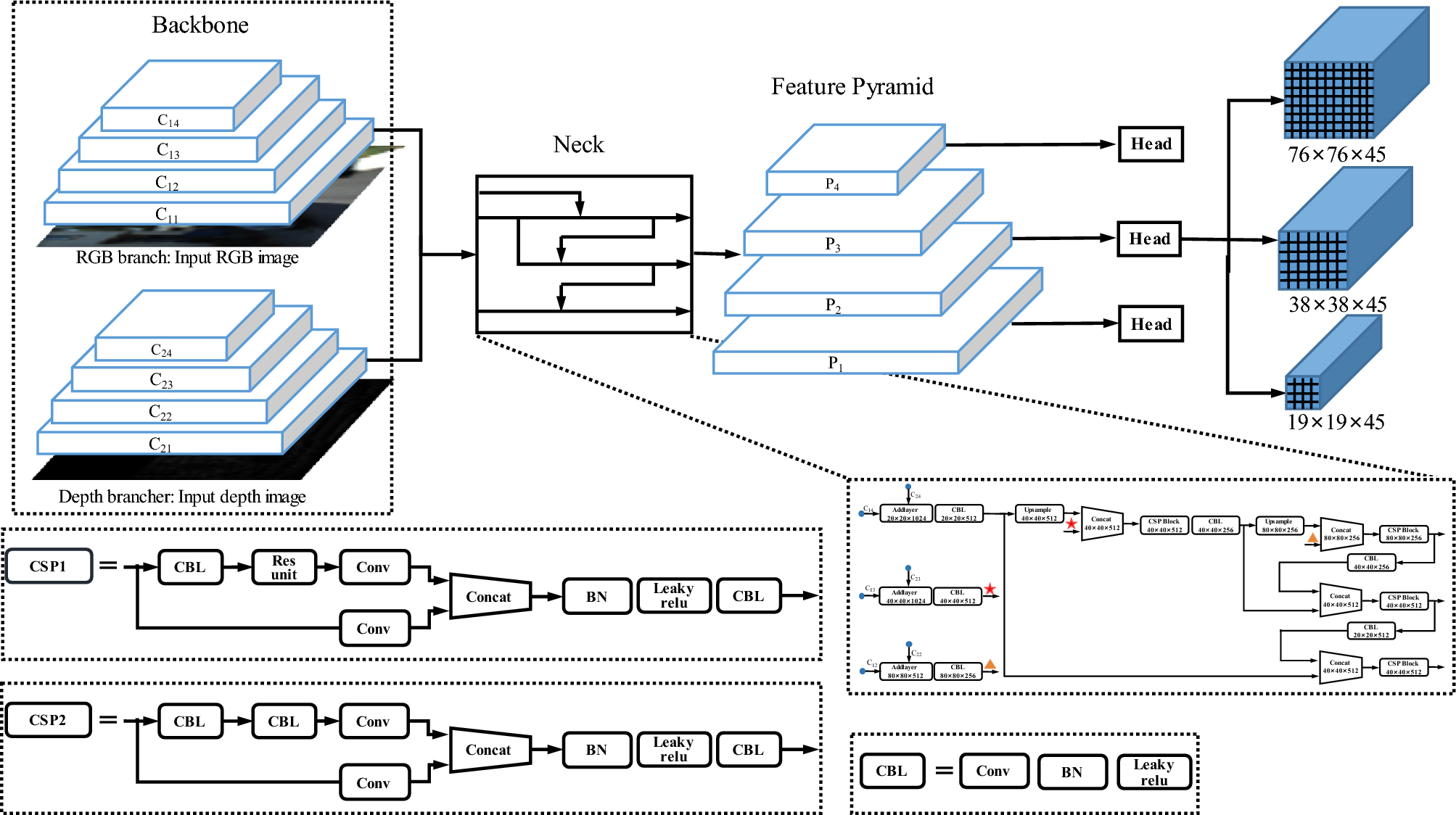 Fúzió
Cross-Attention
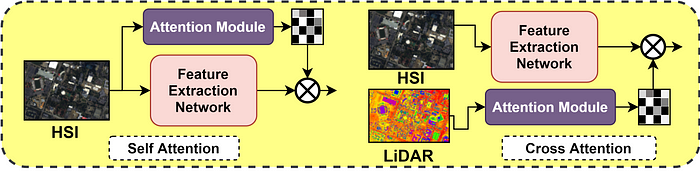 Fúzió: LIDAR
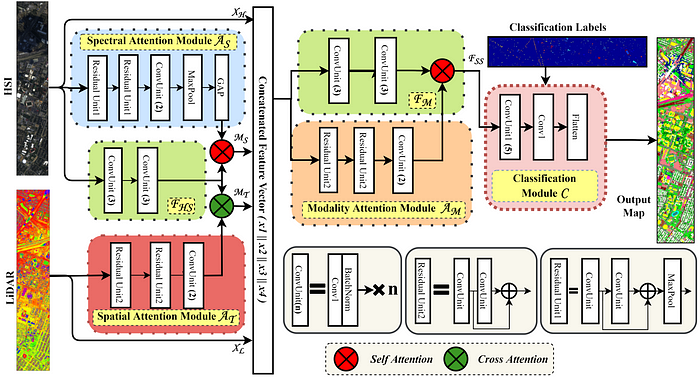 Multimodális: Szöveg
Stable diffusion:
Külön kép és szöveg embedding
Cross-attention
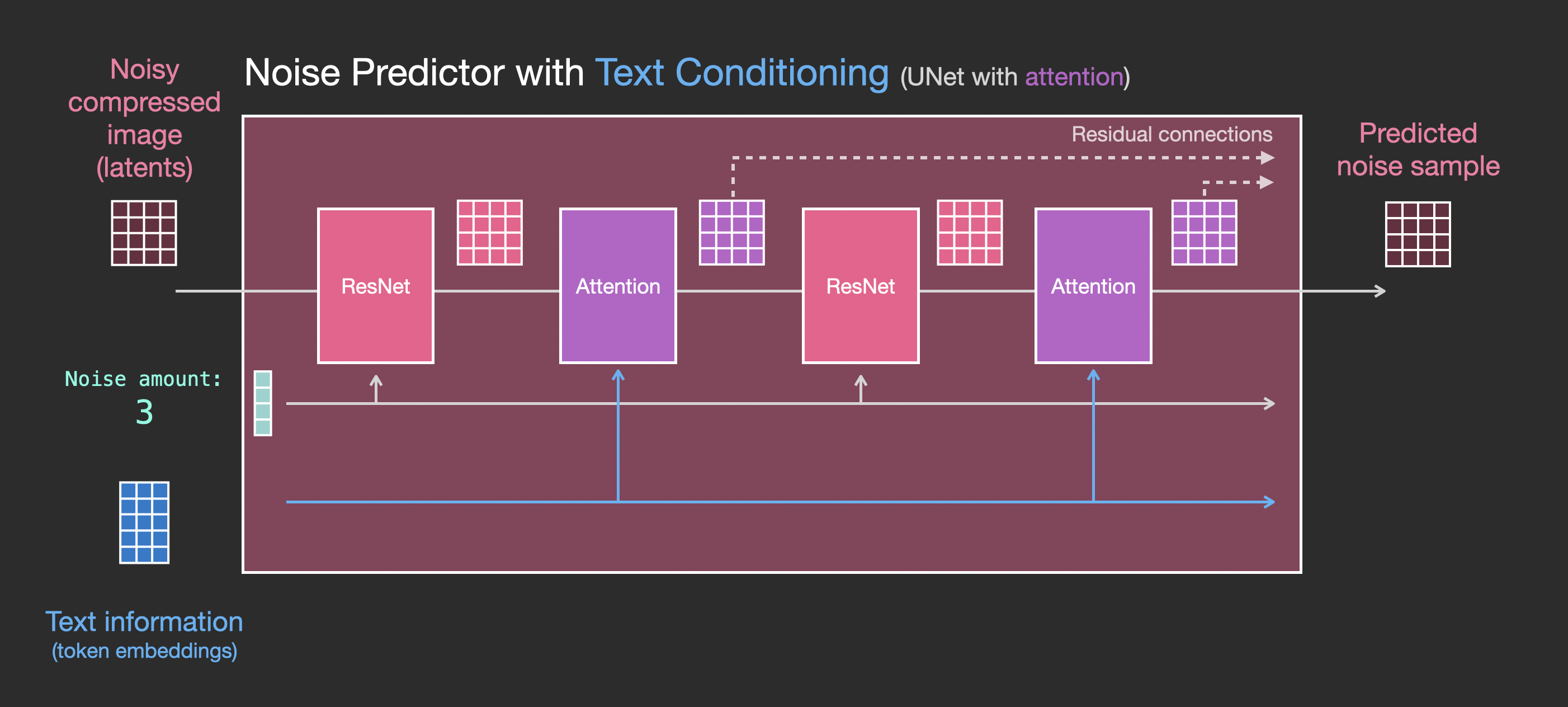 Multimodális: Szöveg
Feliratozás puha figyelemmel
Szöveg és feature-ök együtt
W2
W3
W4
W1
W5
bird
flying
over
A
water
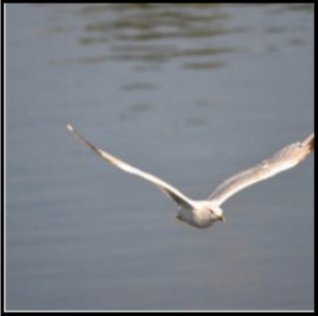 h1
h2
h3
h0
CNN
h4
<Start>
bird
flying
A
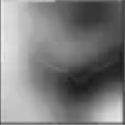 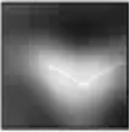 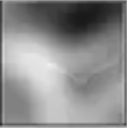 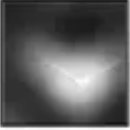 Jellemzők
LxD